“SHEPHERDING A CHILD’S HEART”
Hospers PCA Summer Seminars 2021 

Tuesday, June 15   “Godward Orientation and Shaping 												Influences”         

Tuesday, June 22   “Goals and Methods (Communication)”  

Tuesday, July 6     “Biblical Methods of Discipline—the Rod 											and Appeal to Conscience”

(All seminars begin at 7:00 p.m.)
SHEPHERDING A CHILD’S HEART
Part Three: 
	Introduction: Doctrine to Life
	Method #2: The Rod
	Method #3: Appeal to the 				Conscience
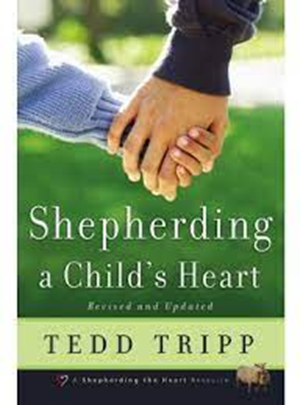 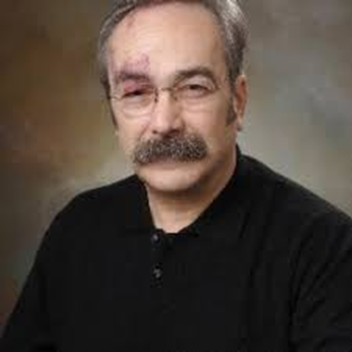 INTRODUCTION

	Thank you for joining us for this third and final summer seminar of 2021.
 	What I’ve been doing is to introduce to you the content and principles contained in Tedd Tripp’s insightful book, Shepherding a Child’s Heart. 
	Obviously in three lectures we could not cover all of the content. Rather, I wanted to whet your appetite and give you an overview so that in your own reading of this material you could have a running start.
INTRODUCTION

	If I could, though, I want to introduce our third seminar by stepping back and showing from a wider perspective what Tripp is doing. 
	John Frame is a Reformed theologian who has taught for decades and has written extensively. 
	He defines “theology” as “the application of the Word of God by persons to every aspect of life.” 
	And that’s what Tripp is doing as well. 
	He is taking the great doctrines of the Bible and applying them broadly and specifically to the subject of raising children. 
	And this is why his approach is so helpful.
INTRODUCTION

	God in his Word tells us who he is, who we are, what has gone wrong, and how he is restoring it. 
	These truths apply directly to every subject of life. 
	Apart from these truths, we cannot really say that we have understood any area of life. 
	And when it comes to something as precious as our children, we surely want to get this right.
INTRODUCTION

	1. For example, God is the Creator and owner of all things. We do not own anything. He only entrusts his resources to us for a time. We don’t even own our own bodies. 
	So our children do not really belong to us: they belong to the Lord. He entrusts them to us for a time, and calls us to manage or steward them well, according to his Word. 
	Or we could say that God calls us to “shepherd” our children until they rise as adults on their own.
INTRODUCTION

	2. God wonderfully made us in his own image, and this has immense implications. 
	Every human life is of great worth. 
	Every human being has been given tremendous powers as made in God’s image. 
	We have minds and are able to think and reason. 
	We have affections and are able to feel deeply, joy and sorrow. 
	We have wills, the power to choose and to act on our choosing. 
	The center of our being, who we are at the core, is the heart. And it is on the heart that we focus, for behavior, including words, deeds, attitudes, and preferences flow from the heart.
INTRODUCTION

	3. Sadly, tragically, our race is fallen into sin. All people (Jesus excluded) are both conceived in and born in sin. 
	We are hard wired from birth, radically oriented toward sin and self. 
	The heart is not at all neutral but has been captivated, truly enslaved by sin and self. 
	The heart, even of children, is not geared in a Godward direction, but, just the opposite, is rebellious to God and a factory of false gods, of idols we look to for our help and joy and satisfaction. 
	So the various shaping influences of our young life are interpreted through this lens. 
	If they are perceived as positive, well, we deserve them. And if negative, then we complain and rail against them.
INTRODUCTION

	4. But Christ has come to reverse the curse. 
	He lived the perfect life we owed to God and won the prize of eternal life for us. He endured the punishment, the death sentence we deserve for our sins on the cross for us so that we could be forgiven and reconciled to God. 
	And what we need, then is the new birth. 
	The first one was a spiritual stillbirth. We were born dead to God and alive to sin and self. 
	And in the new birth, we are born again alive to God and dead to sin and self. 
	The heart, the control center of life is now radically reoriented toward pleasing Christ, and the great powers of the heart, mind, affections, and will, are redirected toward pleasing Christ.
INTRODUCTION

	5. And God has given us the Scriptures. Now what we understand the Scriptures to be will make a great difference. 
	If, on the one hand, the Scriptures are nothing more than the best thoughts of humans of their time, then, of course, the Scriptures are open to amendment, to correction, to updating, because we have some good thoughts of our own to add. 
	But if, on the other hand, the Scriptures are the very Word of God written, the transcultural words not merely of men but of God himself, for all time, then we are subject to the Scriptures, to the Word of God, and we ignore them or seek to update them at great peril. 
	One view will lead us in one direction, and the other view in a quite different direction. 
	And this is especially truth when we approach the subject of childraising and discipline and the use of the rod.
INTRODUCTION

	God’s Word gives us both the goal of childraising and the method of childraising. 
 
O------------------------------------------------------>X

  STATUS  		              METHOD		              GOAL 
Where we		              How we 		             Where 	are			                 get there		           we want
																				to be
INTRODUCTION

	And the goal is not that our children be well-liked, well-rounded, well-respected, well-heeled, well-educated, well-refined, or well-off, but that their hearts love and trust and seek to please and obey our Maker and King. 
	Do we want this goal for ourselves? Sometimes we parents need to submit to Christ and his greater wisdom first.
INTRODUCTION

	And the methods which the Bible offers are three in number. 
	First is rich, full, communication as we saw last time, drawing out the deep waters of our child’s heart by patiently listening to them, probing their thoughts and feelings. And we faced up to the fact that his will be very costly, but is infinitely worth the investment, and is an act of obedience on our part as parents. 
	And the next two which we will consider this time are: 

	2) the rod and 
	3) the appeal to the conscience.
INTRODUCTION

	When it comes to the rod, to spanking or corporal punishment, we will need to tread lightly, not because we are unsure of the method, but because it has largely fallen in to disrepute in our day.  
	Because of the right response to the shocking specter of child abuse, some people challenge the use of any physical discipline.  
	They do not see a distinction between the time-honored, biblical practice of the rod or spanking, and abuse.  
	Any striking or physical pain inflicted on a child is considered abusive, and so is not only inherently wrong, but will also unleash a host of ills on society as children are taught to use violence to achieve their goals.  
	This is clearly an over-reaction, and as we will see, is based on a faulty understanding of human nature.
INTRODUCTION

	There’s a great joke about a psychologist who is appalled that his neighbors spank their children.  
	And then his brother comes to visit with three unruly youngsters, and before the weekend is over, the psychologist finds himself spanking each one of them.  
	We would agree, of course, that child abuse in any form is reprehensible, a completely inappropriate misuse of parental authority.  
	And that’s why we will take pains to distinguish spanking from abuse and demonstrate that spanking is NOT abuse, but rather that it is a method of discipline required by God’s Word.
I. THE RATIONALE BEHIND THE ROD.	
	So why spanking; why the rod?  To answer this we must consider both that nature of the problem and the function of the rod.  
	A.  The Nature of the Problem.  Are children innocent little blank slates who come into the world basically good and are only spoiled by their contact with older children and adults?  
	That would be hard to maintain, because it would not explain where those nasty older children and adults came from.  
	If everyone is born basically good, then how did the first bad people become bad? 
	And why is our fallenness so universal? Why are tyrants a dime a dozen while a Mother Teresa is exceedingly rare?
I. THE RATIONALE BEHIND THE ROD.	
	The answer, of course, is that children are not born neutral, but born fallen, already corrupted at heart and bent toward self and sin.  
	If children were born innocent and basically good, then the only thing necessary would be to maintain their goodness by sheltering them from negative influences and perhaps a few instructions along the way.  
	Just let them grow up into their natural goodness.
I. THE RATIONALE BEHIND THE ROD.	
	But alas, it is not so simple.  
	The Bible says in Jeremiah 17:9, that “The heart is deceitful above all things, and desperately sick; who can understand it?”  
	So the problem is not merely outside influences, but the real culprit is lurking in their own heart.  
	Children are natural born sinners.  
	And this runs all the way down into the heart. Whenever people tell me they are going to “follow their heart” I become alarmed. What they do not realize is that the guide they plan to follow is “deceitful above all things, and desperately sick.” If we hope to shepherd our child’s heart, we need to understand it to be a wild animal, sneaky and untamed, unable to control itself or even to understand itself.
How do sin patterns  grow in our lives?
FRUITT
True beliefs
TRUNK
The heart
SEED
ROOTS
Motivating desires
Shaping  influences
SOIL
I. THE RATIONALE BEHIND THE ROD.	
	Proverbs 22:15 says:  “Folly is bound up in the heart of a child, but the rod of discipline drives it far from him.” And there it all is.  
	This foolishness is locked up in the child’s heart, and God has ordained the rod to drive it out.  
	We should understand that “folly” in the book of Proverbs is not merely childishness or immaturity, but rebellion.  
	The cure for childishness or immaturity is growing up.  The cure for rebellion is repentance and faith in Christ.  
	The method for raising children from immaturity is instruction.  But the method for raising our children from their natural state of rebellion is quite different.  
	God’s method is the rod.  Tripp writes:  “All earthly punishment presupposes the great day when eternities are fixed.” (99)
I. THE RATIONALE BEHIND THE ROD.	
	Psalm 14:1 declares:  “The fool says in his heart, ‘There is no God.’”  Don’t read this backwards.  It is not saying that the atheist is an idiot, but that the fool is someone who rejects God, who will not submit to his authority and mocks his ways.  
	Tripp writes:  “The fool’s life is run by his desires and fears.  This is what you hear from your young children.  The most common phrases in the vocabulary of a 3-year-old are, ‘I want…’ or ‘I don’t want….’ The fool lives out of the immediacy of his lusts, cravings, expectations, hopes, and fears.” (102)
	And this is the natural state of children—natural born sinners.
I. THE RATIONALE BEHIND THE ROD.	
	Tripp states this:  “God has ordained the rod of discipline for this condition. The spanking process (undertaken in a biblical manner set forth in chapter 15) drives foolishness from the heart of a child.  Confrontation, with the immediate and undeniably tactile sensation of a spanking, renders an implacable child sweet.  I have seen this principle hold true countless times.  The young child who is refusing to be under authority is in a place of grave danger.” (103) 
	Proverbs 23:13-14 says, “Do not withhold discipline from a child;  if you strike him with a rod, he will not die. If you strike him with the rod,  you will save his soul from Sheol (the place of the dead).”
I. THE RATIONALE BEHIND THE ROD.	
	Tripp concludes:  “Use of the rod is not a matter of an angry parent venting his wrath upon a small, helpless child. The use of the rod signifies a faithful parent recognizing his child’s dangerous state and employing a God-given remedy. The issue is not a parental insistence on being obeyed. The issue is the child’s need to be rescued from death—the death that results from rebellion left unchallenged in the heart.” (103)
I. THE RATIONALE BEHIND THE ROD.	
	B.  The Function of the Rod.  
	So how does the rod work? God tells us in Proverbs 29:15, that “The rod and reproof give wisdom, but a child left to himself brings shame to his mother.”  
	The rod in the context of reproof or corrective discipline brings wisdom.  
	Elsewhere the Bible connects wisdom with the fear of the Lord, this deep love and respect for the Lord that draws us to him and causes us to willingly obey him.
I. THE RATIONALE BEHIND THE ROD.	
	The opposite of wisdom is folly, rebelling against the Lord, the unwillingness to submit to him.  
	So the rod drives out this rebelliousness and imparts wisdom instead.  
	Tripp notes:  “The rod of correction brings wisdom to the child. It provides an immediate tactile demonstration of the foolishness of rebellion.  Properly administered discipline humbles the heart of a child, making him subject to parental instruction.  An atmosphere is created in which instruction can be given.  The spanking renders the child compliant and ready to receive life-giving words.” (104)
I. THE RATIONALE BEHIND THE ROD.	
	And Hebrews 12:11 compliments this nicely:  “For the moment all discipline seems painful rather than pleasant, but later it yields the peaceful fruit of righteousness to those who have been trained by it.”
	Painful discipline and not only patient instruction are required to produce this peaceful fruit of righteousness.  
	Notice, this painful discipline does not produce hostility or violence, but “the peaceful fruit of righteousness.”  
	The hostility and violence are already bound up in the rebelliousness of the child’s heart, and it is the rod that drives that folly from that heart.  
	Hebrews 12:9 also observes that “we have had earthly fathers who disciplined us and we respected them.”  
	So far from bringing resentment, loving discipline brings respect.
II. WHAT IS THE ROD?
	
	Tripp gives a definition:  “The rod is a parent, in faith toward God and faithfulness toward his or her children, undertaking the responsibility of careful, timely, measured, and controlled use of physical punishment to underscore the importance of obeying God, thus rescuing the child from continuing his foolishness until death.” (104)
II. WHAT IS THE ROD?
	
	A.  It is a parental exercise.  
	The scriptures that call for the use of the rod place the responsibility on the parents.  
	So it is the parents, not the teacher or babysitter, or day care center, which are to employ the rod.  
	The same parents who are there day-in, day-out, who regularly communicate, encourage, instruct, and correct the children are to use this means of discipline.  
	No one else is authorized to use the rod on a child—parents only.  
	And I don’t really think this should be delegated to another, even by the parents.
II. WHAT IS THE ROD?
	
	B. It is an act of faith. 
	God has called for its use. If the state or a popular psychologist or even some preacher decries the practice, no matter. God calls for it, and parents must employ it.  
	Some years ago one of the public school counselors in a local school district wrote a column for the school newsletter which equated spanking with child abuse, and seemed to threaten consequences for parents who were caught spanking their children.  
	Thankfully the outcry was vocal enough, including several doctors and a clarification from the county attorney, and the matter was dismissed. 
	And yet in many places, the outcome would be different. So the parent must decide whether to obey God or to cave in to peer pressure. But the use of the rod is clearly not optional.
II. WHAT IS THE ROD?
	
	C. It is also an act of faithfulness toward the child.  
	The classic line, “This is going to hurt me more than it hurts you,” has some truth to it.  
	I hated disciplining my children.  
	I wished they would be self-disciplined, but that is not an option nor is it realistic while they are young (I wasn’t self-disciplined as a child).  
	Somebody has to be the adult, and, of course, it is the parent.  
	It helps, though, to live with the assurance that painful discipline applied in love regularly breeds respect and not rebellion.
II. WHAT IS THE ROD?
	
	D. The rod is a responsibility.  
	And here we must remember once again that parents are merely agents of God, raising the children who belong to him and who will ultimately answer to him.  
	God instructs us how to raise his children, and that instruction includes the rod.  
	Why would we think we have the liberty to disregard God’s commands?
II. WHAT IS THE ROD?
	
	E. The rod is a physical chastening.  
	Tripp underscores that “the rod is the careful, timely, measured and controlled use of physical punishment.  The rod is never a venting of parental anger.  It is not what the parent does when he is frustrated.  It is not a response to feeling that his child has made things hard for him.  It is always measured and controlled. The parent knows the proper measure of severity for this particular child at this particular time.  The child knows how many swats are coming.” (106)
II. WHAT IS THE ROD?
	
	F. And finally, the rod is a rescue mission.  
	The child who needs a spanking is straying. He needs to be turned around lest he continue to stray into deeper foolishness and harm.  Parents serve as God’s agents.  
	The issue is not that the child has failed to obey me, but that they have failed to obey God. And this is dangerous ground, so God has given the rod to turn them back before it’s too late.
III. DISTORTIONS OF THE ROD
 
	Spanking is largely misunderstood, not only by non-Christian critics but by well-meaning believers also.  So we should distance ourselves from distortions.  
	A. For example, the rod does not give the parents the right to unbridled anger.  
	Anger largely flows from frustration or offense, and each of these signals that the issue is about me.  I am frustrated or I am personally offended.  Yet the child’s primary offense is against God.  
	So the angry parent is making the most fundamental mistake of thinking the children belong to her.  
	And we should take to heart the sobering truth from James 1:19-20:  “Know this, my beloved brothers: let every person be quick to hear, slow to speak, slow to anger; 20  for the anger of man does not produce the righteousness that God requires.”
III. DISTORTIONS OF THE ROD
 
	B. Nor does the rod give the right to hit our children whenever we want. 
	Suddenly striking our children at will, out of anger or frustration is sinful. 
	It is abusive, and it will tend to create resentment and possibly further violence. 
	God warns against the danger of embittering our children in Ephesians 6, and bullying our children will tend to embitter them.
III. DISTORTIONS OF THE ROD
 
	C. And the rod is not a way to vent frustration.  
	All parents will experience times of great frustration and will feel pent-up emotion.  
	Striking your child is not the way to vent that frustration, and the momentary relief will certainly be followed with great remorse and create greater problems along the line.
III. DISTORTIONS OF THE ROD
 
	D. And we must underscore that the rod is not retribution.  
	Retribution is concerned with justice, with getting even for a transgression or offense against your person.  
	“You deserve a spanking” is never the issue.  
	We all deserve hell immediately (do not pass go, do not collect $200).  
	Yet God is merciful, and Jesus took what we deserve.  
	Rather than “you deserve a spanking,” the concern is “you need a spanking to drive the rebellion from your heart.”
III. DISTORTIONS OF THE ROD
 
	E. And the rod is not associated with vindictive anger.  
	This is probably repetitive, but the goal of the rod is not to distance the child from the parent so that the child feels really sorry and remorseful and ashamed and groveling and stupid and embarrassed and discouraged.  
	Rather it is to restore closeness, to bring about obedience and faithfulness.  
	And we cannot stress enough that parental anger will actually sabotage biblical discipline and will always do more harm than good.
IV. COMMON OBJECTIONS TO THE ROD.
 
	A.  Here’s one:  “I love my children too much to discipline them.”   
	The response is simple:  but do you love your children enough to discipline them?  
	If folly is bound up in the heart of a child and only the rod can drive it from them, then how is it loving to leave that folly there to fester and produce its rotten fruit? 
	The word “love” today has largely become an excuse for irresponsibility.  “Love” today means a passive permissiveness that is afraid to challenge people as they blithely blunder they way to hell.  
	That is not love, it is cowardice, plain and simple.  
	Proverbs 13:24 declares:  “Whoever spares the rod hates his son, but he who loves him is diligent to discipline him.”  So failure to use the rod when needed is not love, but its opposite—hatred.
IV. COMMON OBJECTIONS TO THE ROD.
 
	B.  Here’s another:  “I’m afraid I will hurt him.”  
	Some parents may be the victims of a misuse of the rod, in vindictive anger, retribution, or frustration.  
	They have seen (and felt) the negative affects of a wrongly applied rod in their own lives and are afraid to perpetuate that pattern (as they should be!).  
	Proverbs 23:13-14 provides an answer:  “Do not withhold discipline from a child;  if you strike him with a rod, he will not die. If you strike him with the rod,  you will save his soul from Sheol.”
IV. COMMON OBJECTIONS TO THE ROD.
 
	C.  And then there’s this one:  “I’m afraid It will make him angry and rebellious.”  
	 Tripp explains: “As a parent, you want your children to love and appreciate you. You want them to think Mom and Dad are great.  You want them to feel you are loving and kind. You may fear that spanking will make them think of you as cruel and harsh. You may fear that discipline will bring out the worst in them.” (109) 
	But remember what we saw from Hebrews 12:9:  “we have had earthly fathers who disciplined us and we respected them.”  
	And Proverbs 29:17 is to the point:  “Discipline your son, and he will give you rest; he will give delight to your heart.”
IV. COMMON OBJECTIONS TO THE ROD.
 
	D.  Some avoid the rod for this reason:  “I am afraid of teaching them to hit.”  
	And this would be a legitimate concern if the parents themselves use the rod to alleviate their own anger and frustration.  
	But this is a misuse of the rod. 
	Properly applied, following patient instruction, the spanking will not be seen as a means of emotional relief.
IV. COMMON OBJECTIONS TO THE ROD.
 
	E.  Another objection is this:  “It doesn’t work.”  
	The truth is that there are no guarantees with respect to parenting.  
	But Tripp notes that when spanking does not seem to work it is usually due to a misapplication: spanking in anger or out of frustration, inconsistency of application, the failure to persist, or the failure to actually make it hurt.  
	You’ve all seen the toilet tissue commercial where the youngster pads his bottom just before the spanking, and he’s smiling at the end.
IV. COMMON OBJECTIONS TO THE ROD.
 
	F.  And finally, the objection:  “I’m afraid of being arrested for child abuse.”  
	Tripp notes: “There is a measure of validity to this concern, although it is not illegal to spank your children. What is illegal is child abuse, but a properly administered spanking is not abusive. Obviously, in a society which does not understand the Bible and equates spanking with child abuse, one must be wise. Spanking should not be done in the privacy of the home. It should not be a public matter.” (111)
V. THE FRUIT OF THE ROD. 
 
	Tripp then cites eight benefits to parents and children when they follow God’s plan and employ the rod.  
	Let me just list them will limited comment.

	A.  “The rod teaches outcomes to behavior.” (111)  
	This is the biblical principle that we reap what we sow, that behavior has consequences and God calls for obedience.

	B.  “The rod shows God’s authority over Mom and Dad.” (112)  
	Parents may not want to discipline their children, but they do so because they are disciples of Jesus Christ.
V. THE FRUIT OF THE ROD. 
 
	C.  “The rod trains the child to be under authority.” (112)  
	God has placed everyone under authority, and so disobedience has consequences that ultimately flow from God himself.

	D.  “The rod demonstrates parental love and commitment.” (112)  
	Remember what we found in Hebrews 12, that painful discipline is an expression of love. Consistent discipline takes time and attention, both of which strongly convey love.
	Children often misbehave just to get attention!
V. THE FRUIT OF THE ROD. 
 
	E.  “The rod yields a harvest of peace and righteousness.” (112)  
	Remember also Hebrews 12:11:  “For the moment all discipline seems painful rather than pleasant, but later it yields the peaceful fruit of righteousness to those who have been trained by it.” 	
	This peaceful harvest of righteousness speaks of proven character, valuable both in this life and the next.  

	F.  “The rod bears wonderful fruit.” (112) 
	The love that is expressed and received, combined with the growth in righteousness creates the most positive home environment possible.  
	It is a serious investment, but what price can you put on a loving and peaceful home?
V. THE FRUIT OF THE ROD. 
 
	G.  “The rod returns the child to the place of blessing.” (112-113)  
	Left to the natural folly of his heart, the child would stray far from the Father’s circle of favor and blessing.  
	The rod brings him around and brings him back to where there is hope and healing.

	H.  “The rod promotes an atmosphere of closeness and openness between parent and child.” (113) 
	It is the avoidance of issues that leads to frustration, anger, and disruption.  
	Settling willful disobedience with a spanking helps to bring closure: forgiveness and reconciliation.
V. THE FRUIT OF THE ROD. 
 
	I’m sure by now you recognize that both parenting methods are vital to raising our children and shepherding their hearts to God.  
	Tripp likens using only one or the other to a ship with all the cargo loaded on one side:  lopsided and likely to capsize.  
	He concludes: “Your children need to be known and understood—thus rich communication is necessary.  They also need authority.  The need limits that are clear and correction that is predictable—thus the rod is necessary.” (113)
VI. THE “WHEN” OF SPANKING
 
	“When does a child need a spanking? When you have given a directive that he has heard and is within his capacity to understand, and he has not obeyed without challenge, without excuse or without delay, he needs a spanking. If you fail to spank, you fail to take God’s Word seriously. You are saying that you do not believe what the Bible teaches about the import of these issues. You are saying that you do not love your child enough to do the painful things God has called you to.” (145)
VI. THE “HOW” OF SPANKING
 
1.  Privacy.
2.  Full explanation.
3.  Secure acknowledgement of the sinful behavior.
4.  Remind him of the function of spanking. Not venting, not because 	parents are angry, but to restore him to the place in which God has 	promised blessing.

How many swats?
Remove drawers.
VI. THE “HOW” OF SPANKING
 
7.  After swats, restoration, hugs, love. 
	“Check your own spirit. Have you handled him roughly? Have you been out of control? Have you sinned against him in the way you have disciplined? If you have brought unholy anger on this holy mission, you must confess your sin and seek forgiveness and restoration.” (148)
	“Check his spirit. Is his anger a reflection of or rejection of your discipline? Is he mad at you? Is he trying to punish you for what you have done? If so, the discipline session is not over.” (149)
	Hebrews 12:11:  “11  For the moment all discipline seems painful rather than pleasant, but later it yields the peaceful fruit of righteousness to those who have been trained by it.” 
	If you do not see the peaceful fruit of righteousness, then discipline is not finished.
VI. THE “HOW” OF SPANKING
 
	“’Dear, Daddy has spanked you, but you are not sweet enough yet. We are going to have to go back upstairs for another spanking.’  
	“Clearly, I am not going to repeat the entire spanking over and over if the child is not willing to be restored. But if the discipline session has not yielded the harvest of peace, I must signal to the child that something is radically wrong. I might say something like this: ‘I love you, Son, I have disciplined you as much as is appropriate at this time. My desire is to see you submit to Daddy. My goal is total restoration of our relationship and closeness. I am going to pray for us. I am going to pray that I will be a dad who is wise and kind. I will pray that you will submit to God’s order for family life and will honor and obey Mom and Dad.” (149)
	Restoration is paramount. And when the discipline is over, it is over.  Fresh slate, no carry over, not recriminations, no “doghouse.”
VI. THE “HOW” OF SPANKING
 
	8. Pray with him. Pray thanking Christ for giving his life for our disobedience to God. Pray for restoration to the circle of blessing. Pray that Christ will continue to remove our hearts of stone.
	Lead your children to God in times of failure and discipline.
VII. THE “WHY” OF SPANKING
 
	The “why” is that God commands it. That should be all we need. Nothing else can be substituted.
	And spanking enables us to deal with issues of the heart. It allows us to address frankly the important matters of authority, submission, the rebelliousness of our sinful hearts, the circle of God’s blessing, and especially the gospel. 
	The goal is not behavior modification, but a change at the heart—“sweet, harmonious, and humble heart submission to God’s will that he obey Mom and Dad. The heart is the battleground. The spanking comes only because it is God’s method of driving foolishness far from your child’s heart.” (150) This will have a positive influence in every area of your child’s life, in every stage of your child’s life, and to the generations that follow.
“SHEPHERDING A CHILD’S HEART”
Hospers PCA Summer Seminars 2021 

Tuesday, June 15   “Godward Orientation and Shaping 												Influences”         

Tuesday, June 22   “Goals and Methods (Communication)”  

Tuesday, July 6     “Biblical Methods of Discipline—the Rod 											and Appeal to Conscience”

(All seminars begin at 7:00 p.m.)
EMBRACING BIBLICAL METHODS:  APPEAL TO THE CONSCIENCE  
 
	We have looked at goals and methods. Now one final matter and that is the fertile soil in which the children are raised.
I.  APPEAL TO THE CONSCIENCE.
 
	A.  God has placed “his man” inside every human being.  
	Just as folly is bound up in the heart of a child and the heart is deceitful above all thing and desperately sick, still there is within every person what some have called “the moral compass.”  
	It is the conscience. It is that reasoning capacity that can distinguish right from wrong.  
	Everybody has a conscience, which, when violated, brings internal pain to rival and supplement the rod.  
	Tripp writes:  “This God-given conscience is your ally in discipline and correction.  Your most powerful appeals will be those that smite the conscience.  When the offended conscience is aroused, correction and discipline can find their mark.”
I.  APPEAL TO THE CONSCIENCE.
 
	B.  Tripp cites two biblical examples of the conscience at work. 
	One we’ve just looked at, the application of the rod in Proverbs 23.  
	What we should also note is that the application of the rod is coupled with pleading by the loving father, an appeal to the son’s conscience calculated at awakening it into action.
I.  APPEAL TO THE CONSCIENCE.
 
	The other example is in Jesus’ dispute with his enemies, the self-righteous Pharisees, recorded in Matthew 21.
	Even though they have excused their wickedness, Jesus still appeals to their sense of rightness in his parable of the tenants, in which some men rent a vineyard but refuse to pay the landlord. And when the landlord sends his own son to collect, they murder him thinking they can appropriate the property for themselves.  
	Then Jesus asks the Pharisees:  “When therefore the owner of the vineyard comes, what will he do to those tenants?” They said to him, “He will put those wretches to a miserable death and let out the vineyard to other tenants who will give him the fruits in their seasons.” 
	So even though these hypocritical religious leaders utterly rejected him, Jesus could still appeal to their conscience, and they knew right from wrong.
I.  APPEAL TO THE CONSCIENCE.
 
	“Jesus said to them, “Have you never read in the Scriptures: “‘The stone that the builders rejected has become the cornerstone;  this was the Lord’s doing, and it is marvelous in our eyes’? Therefore I tell you, the kingdom of God will be taken away from you and given to a people producing its fruits. And the one who falls on this stone will be broken to pieces; and when it falls on anyone, it will crush him.” When the chief priests and the Pharisees heard his parables, they perceived that he was speaking about them.” (Matthew 21:40-45)
	Again, even though they did not ultimately repent, they still got the point.  
	Jesus was appealing to their consciences, and the appeal found its mark even in their sinful, rebellious hearts.
I.  APPEAL TO THE CONSCIENCE.
 
	C.  Wise parents will teach God’s story to their children so that their consciences will be well-fed and well-informed in God’s Word.  
	Then when discipline must come, the internal ally will be more receptive to the message. 
	Conscience may be mistaken and can be corrected. So the conscience must be well trained by the Word of God.
II. CORRECTING WITH A CENTRAL FOCUS ON REDEMPTION.		
 
	A.  Tedd Tripp writes:  “The central focus of childrearing is to bring children into a sober assessment of themselves as sinners.  They must understand the mercy of God, who offered Christ as a sacrifice for sinners.  How is that accomplished? Yu must address the heart as the fountain of behavior, and the conscience as the God-given judge of right and wrong.  The cross of Christ must be the central focus of your childrearing.”  (120)
II. CORRECTING WITH A CENTRAL FOCUS ON REDEMPTION.		
 
	We do this all by requiring obedience.  
	And when obedience is absent, we employ the rod.  
	The point is not to produce perfect children but to produce children who realize that they are not perfect, and can never measure up to God’s righteous standard.  
	The rod is painful, but not as painful as the lake of fire.  
	And then you point them to Christ, who endured the cross for sinners.  
	This is the redemptive focus to parenting:  requiring obedience because God requires obedience, employing the rod to drive out stubborn rebellion, and bringing them to Christ where there is reconciliation and love.
II. CORRECTING WITH A CENTRAL FOCUS ON REDEMPTION.		
 
	B.  In this way we get to tell and even reenact God’s story, for this is the story for all of us:  sin, punishment, grace, and reconciliation.  This is reality.
	Tripp notes the alternative, and this is of great importance:  “The alternative is to reduce the standard to what may be fairly expected of your children without the grace of God.  The alternative is to give them a law they can keep.  [A kinder and gentler, reduced-calorie law that they can actually obey.]  The alternative is a lesser standard that does not require grace and does not cast them on Christ, but rather on their own resources.
II. CORRECTING WITH A CENTRAL FOCUS ON REDEMPTION.		
 
	“Many parents get confused at this point.  They realize their children are unable to love others from the heart without salvation and new birth.  So they conclude that, since it is not possible, the standards must be lowered.  They set a standard that is in keeping with the children’s resources.
	“Dependence on their own resources moves them away from the cross.  It moves them away from any self-assessment that would force them to conclude that they desperately need Jesus’ forgiveness and power.”  (121)
CONCLUSION

	Let me ask you a question. Which person is closer to the kingdom of God: 
	1) the basically decent kid who grew up in a church, always behaved himself, and feels quite good about himself and his ability to obey God, or 
	2) the guy in the county jail, always in trouble, feeling pretty rotten about himself, thinking himself to be a screw-up who is out of control? 

	Which one is closer to the kingdom?
CONCLUSION

	I’ve met both of these men.  I know them quite well.  
	One goes to church every Sunday. 
	And he’s as far from heaven as they come, completely disinterested, just coasting, putting in time.  
	The other is still in jail, but he was eager, desperate to hear the Gospel as I explained it to him a week ago. 

	One thinks he’s living up to the standard.  
	The other knows he doesn’t stand a chance on his own.

	Which one is closer to the kingdom of God?
“SHEPHERDING A CHILD’S HEART”
Hospers PCA Summer Seminars 2021 

Tuesday, June 15   “Godward Orientation and Shaping 												Influences”         

Tuesday, June 22   “Goals and Methods (Communication)”  

Tuesday, July 6     “Biblical Methods of Discipline—the Rod 											and Appeal to Conscience”

(All seminars begin at 7:00 p.m.)